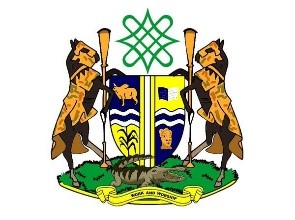 MINISTRY OF EDUCATIONKADUNA STATERADIO TELEVISION PROGRAMME E-LEARNING
SUBJECT: ENGLISH LANGUAGE
TOPIC: Parts of speech
Parts of speech
A group to which words are assigned in accordance to their syntactic function. 
All languages have words as their building blocks. 
All these words that build a language … English language included, can be grouped into eight different boxes known as parts of speech.
Parts of speech (Cont)
Noun    Abdul, Kaduna, lion, judgment, table
Pronoun   He, she, it, him, her, his
Adjective   kind, fool, beautiful, rich, blind
Determiner  the, a, an
Verb went, slapped, pushed, jumped 
Adverb     quickly, slowly, quietly, smartly, briefly
Preposition     on, in, under, beside, between, behind    
Conjunction   and, while, unless, yet, although, because
Noun:
Nouns are naming words. It is not enough to simply define them as we have in the past as ‘the names of persons, animals, places or things’. the noun is more than these as there are hosts of other words that are not the categories stated and yet are nouns such as
Noun: (Cont)
Judgment
Nation
Intention 
Ability
Adoration
Advantage
Death
Dishonesty
Divorce
Dream
Friendship
Loneliness
Sleep
Kinds of Nouns
There are different kinds of nouns ranging from;
Proper noun 
Abstract noun
Common noun
Collective noun
Concrete noun
Countable and uncountable noun
Functions of Nouns
While these are the different kinds of nouns we have, their functions is what concerns us the most. Nouns can function as;
Along with pronouns, nouns can function as the subject of a sentence
They can function as the object of a verb 
They can function as an indirect object of a verb 
They can function as the object of a preposition
They can also function as the complement of the subject
Examples of Nouns
A)  Ladi went to school yesterday (noun as subject)
B) Ladi bought her father a car (indirect object)
C) He bought his mother a house (direct object)
D)  Abdul is in school (object of a preposition)
E) James is a doctor (complement of the subject)
Assignment
State the grammatical function of the underlined nouns
Ladi bought her father a house.
Ibrahim bought his father a cow.
The books are on the shelf.
Rabi slapped Sule.
Abdul went to school.
SENTENCES
A sentence simply refers to a group of words that express a complete thought. Sentences begin with a capital letter and end with a punctuation mark. There are, broadly speaking, two kinds of sentences and they are listed below;
The functional sentence.
The structural sentence.
FUNCTIONAL SENTENCES
These are sentences that are classified according to the kind of work they do or the various function they perform. Looked at this way, there are four different kinds of sentences and they are;
            Statutory sentences.
            Interrogatory sentences.
            Obligatory sentences.
            Exclamatory sentences
STATUTORY SENTENCES
These are simple statements of facts. They are sentences that simply pass information and come in various shapes and sizes such as
People die.
Birds fly.
Audu kicked the ball.
Rabi is a doctor.
The woman with the red dress carrying a baby on her back ran across the road.
The class made Rabi a prefect.
Abdul bought his father a car.
Mike went to school yesterday.
Yesterday, Mike left for school.
She sings.
She sings well.
Neither the students nor their teacher is here.
The rich also cry.
INTERROGATORY SENTENCES
These kinds of sentences simply ask questions. Examples of these kinds of sentence are
What is your name?
Where are you going?
When are we leaving?
Which of these is yours?
Who asked you to sit?
We are leaving for Lagos tomorrow, aren’t we?
We are not going to Lagos tomorrow, are we?
Is she leaving?
John is coming?
Take a careful look at ‘John is coming’ produced wrongly is a statement. But properly accentuated, it becomes a question.
OBLIGATORY SENTENCES
These are sentences that come in the forms of commands . they give directives and are meant to be obeyed. For example;
Please shut the door as you leave.
Shut all the windows.
Get out of here!
Twist to open (instruction on a bottle of drug).
Pass me the salt please.( a father to his son or daughter)
Would you mind passing me the salt please ( a junior officer to his boss or superior).
Shake well before use.
This includes the instructions on all manuals of gadgets that show you how to operate them.
EXCLAMATORY SENTENCES
These forms of sentences show their speaker’s feelings. These feelings could be those of anger, pleasure, pain, happiness etc. they are normally accompanied by a punctuation mark(!);
Wow! What a beautiful dress!
Auch! This is painful!
Oh! What a poor boy!
Hmmmm! So sweet!
Nhmmm! What can I do for you?
EXCLAMATORY SENTENCES (Cont)
Now take note that following sentences commonly seen on adverts shown or seen on billboards are wrong;
Meeting! Meeting!! Meeting!!! 
This is wrong on account of the fact that multiple exclamation marks are used instead of one at the end of each of the word ’Meeting’ . Do not copy such errors!
PURPOSE FOR THE TEACHING OF SENTENCES
Not to bore the persons marking your scripts with a monotonous chain of simple sentences.
To make your essays and letters beautiful and sweet to read. 
To show you have mastery over the language.
It frees and gladdens the examiner and as such he freely gives you more marks
ASSIGNMENT
There are four different kinds of sentences according to function, write  five each for each kind.
State the kinds of sentences these are;
Wow! What a sweet looking car!
Michael passed his exams.
To whom were you speaking?
Shut the door after you.
Before our next lesson, read as much as you can on structural sentences.
VERB
A verb is a word that conveys an action, an occurrence or a state of being.
Verbs are inflected ( modified in form) to encode tense, aspect, mood and voice.
 Examples of Verbs include;
- Start
- Leave
- Change
- Live
- Dance
SENTENCES
You need to start the work immediately.
Do you think he will leave soon?
Please change the lock.
I live with my parents in Lagos.
The girls will dance for me.
TYPES OF VERBS
Action verbs ( Which can be transitive or intransitive).
Modal verbs (helping)
Auxiliary verbs (Linking)
ACTION VERBS
These are verbs that specifically describe what the subject of the sentence is doing. These types of verbs carry a great deal if information in a sentence and serve to make the sentence complete.
Action verbs are in two forms;
A. Transitive verbs: These verbs show what the subject is doing to an object.
Examples
1. Aisha Poked John in the eye.
2. My dog ate the food quickly.
3. Why did your sister call my house.
4. Larai chose me to be her best friend.
B. Intransitive verbs
Transitive verbs are coupled with a direct object.
These verbs are action verbs that do not take a direct object; They do not act upon another noun or pronoun in the sentence. Intransitive verbs only describe something the subject of the sentence does.
EXAMPLES
1. Michael ran to the store.
2. Charles swam in the pool.
3. My dog barked.
4. The shoes fell into the lake.
MODAL VERBS
These kind of verbs are used to indicate modality, that is, Likelihood, ability, permission, request, capacity, suggestions, order, obligation or advice.
There are ten common modal verbs and they are; can, could, will, would, shall, should, may, might, must and ought.
AUXILIARY VERBS
An auxiliary verb is a verb that describes the subject by connecting it to a predicate noun.
Examples;
Am, is, are, was, were, be.
SENTENCES
1. I am sorry for what i have done.
2. He is a great all-round player.
3. You are never to old to learn.
4. He was elected by the majority.
5. The children were playing with the ball.
6. The music will be played by 6pm tomorrow.
Other auxiliary verbs are:
Been, will, has, have, had, do, does, did.
EXAMPLES
1. The lady has been divorced
2. He will not play hockey today
3. He has bought some oranges
4. Our guest have arrived
5. I have not seen him for 14 days
6. I do not feel reading tonight
7. Does your Job fulfill your expectations?
8. Did you have a nice break?
ADJECTIVES
These are words that are used to describe (modify) nouns or pronouns.
EXAMPLES: red, happy, quick, tall, fat.
- A red hat.
- A happy child.
- A tall boy.
- A fat woman.

Generally the common adjectives order used in the English language are;
- Quantity (number)
- Quality (good worth)
- Size
- age
- shape
- colour
Examples in sentences
1. Rose lives in a quality house
2. Adamu is wearing a sleeveless shirt today
3. Henry writes meaningless letters
4. Ben is an adorable baby
5. Linda's hair is gorgeous
6. Victor is ten years old
7. Mairo bought several bags of rice
8. Mercy gave me a few oranges
9. Iro and Ibro sat on the round table